Муниципальное бюджетное дошкольное образовательное учреждение «Детский сад №85 комбинированного вида» города ОрлаЗадание по реализации образовательной области«Речевое развитие»Форма обучения – дистанционнаяВозрастная группа – 2-3 года
«Овощи и фрукты»




Подготовила: воспитатель
Тарабанова И.Е.
Цель: закрепить представления об овощах и фруктах.

Задачи:
Продолжать учить  выделять форму в предметах.
Продолжать учить различать овощ и фрукт  по внешнему виду, по описанию.
Определи, где овощи, а где фрукты?
Игра «Собери овощи в корзинку»
Игра «Положи фрукты в вазу»
Игра «Подбери фрукт или овощ к соответствующей фигуре»
Игра «Один – много»
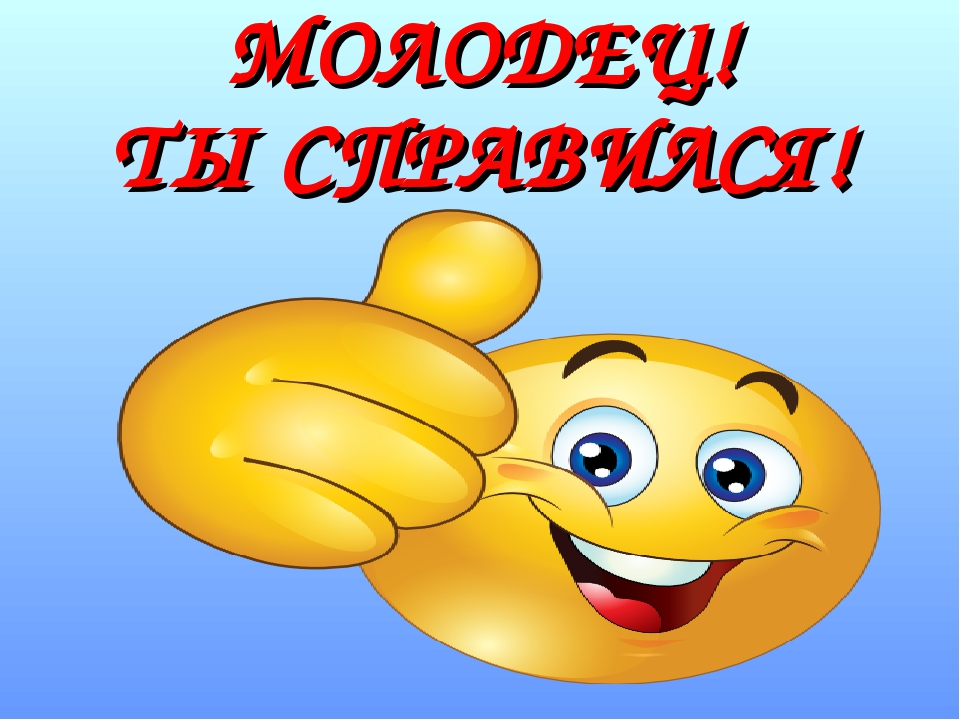